Тренди веб-дизайну 
з 2000 до 2018: 
як усе було?
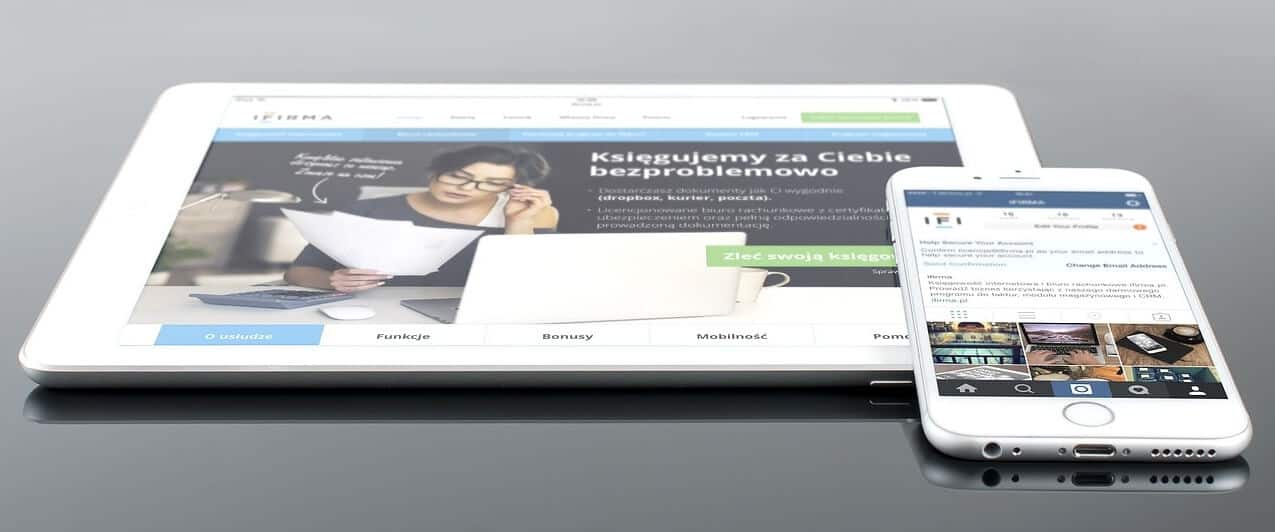 Сайти 90-х
як усе було?
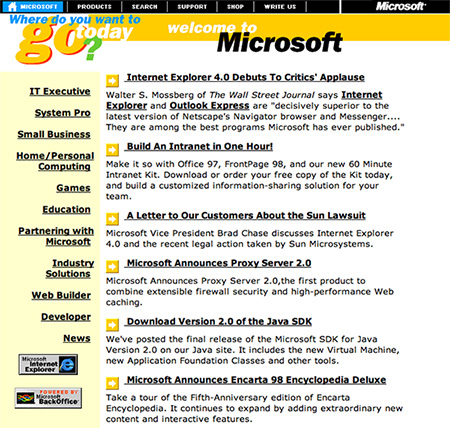 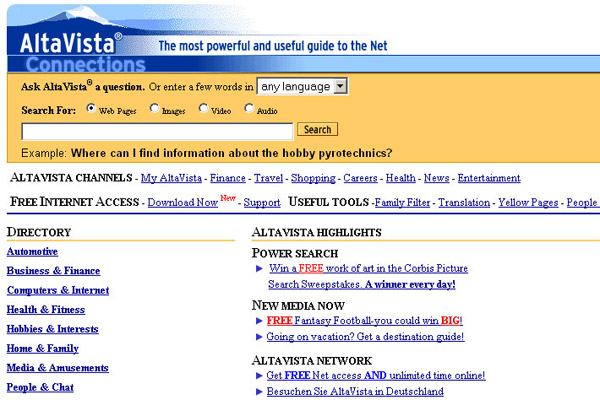 2000–2002
візуальний прорив, становлення каталогів і елементів навігації сайту
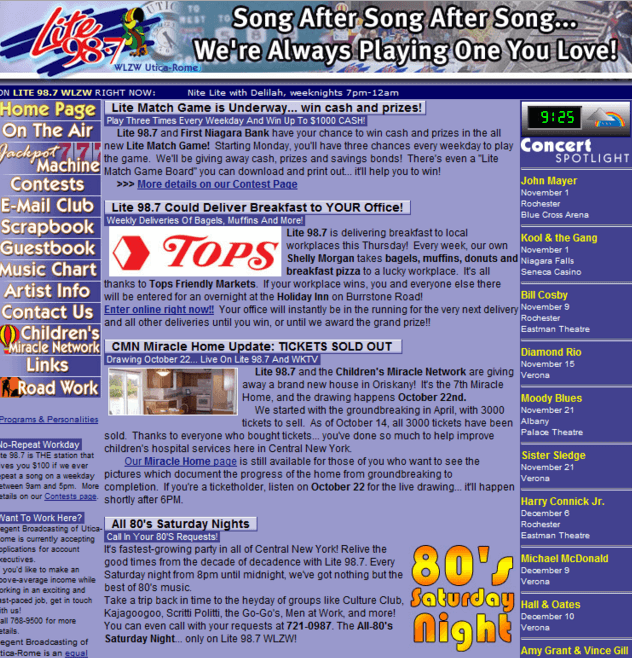 Відмінні тенденції того часу: 
текст мінімал, нон-скролинг, градієнти, темні фонові кольори, кислотні шрифти, виділені/підкреслені посилання в меню. 

Картинок в оформленні використовується мінімальна кількість. 

Прорив — поява в більшості сайтів рядка пошуку на головній сторінці та продуманого меню.
2003–2005
флеш і 17 мільйонів кольорів
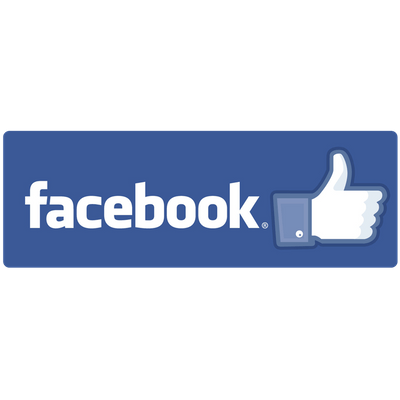 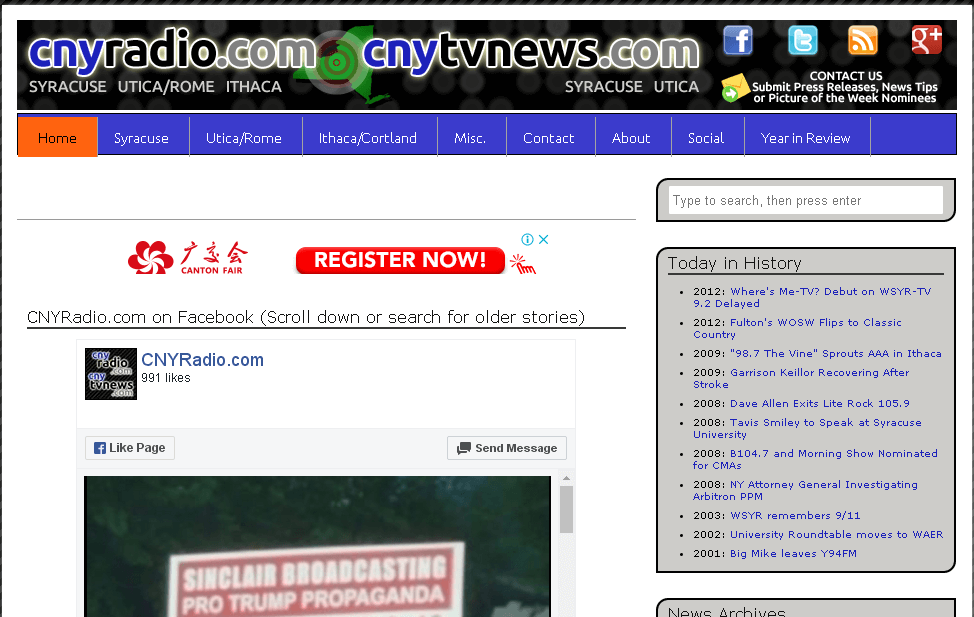 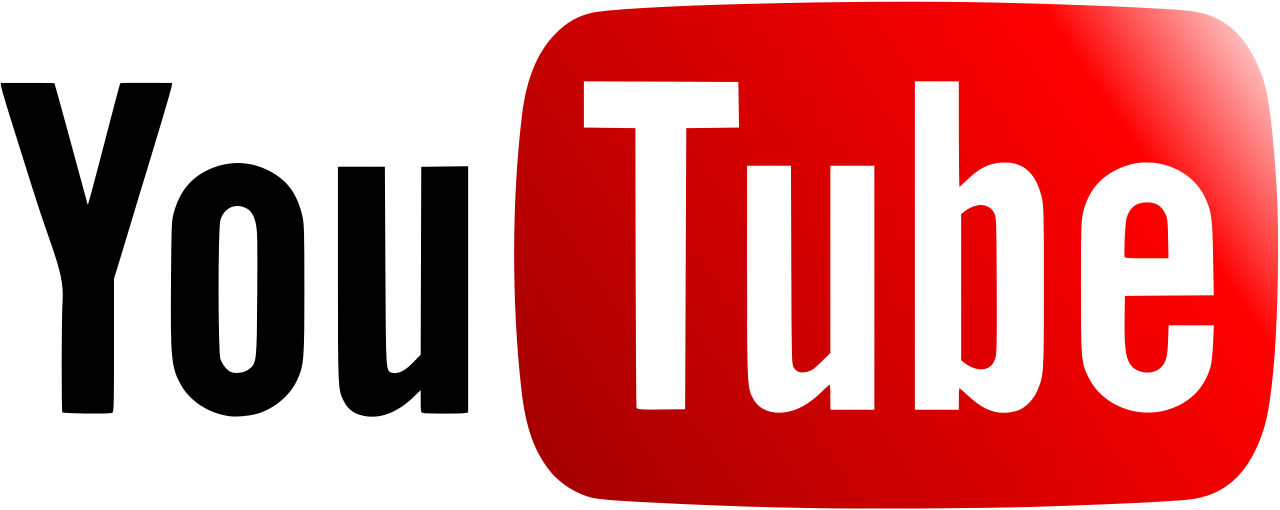 У період із початку 2003 до 2004 року з’являються популярні сьогодні соціальні спільноти на кшталт Facebook, LinkedIn, MySpace.

У 2005 році з’являється Youtube, що ще більше підштовхує дизайнерів до використання відеороликів під час оформлення контенту на сайтах.
2006–2008
проблиски скевоморфізму, зародження мобільного дизайну
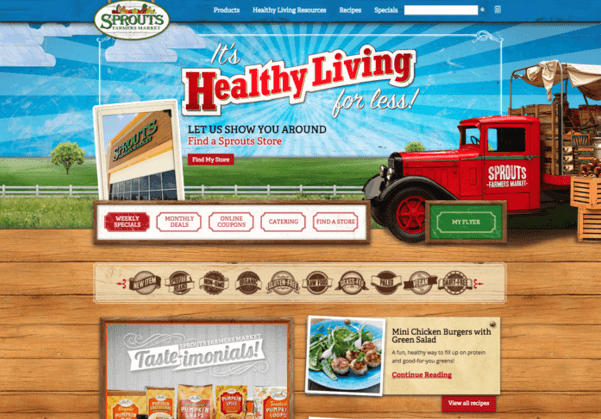 Основні тенденції — стокові картинки, довгі скролінгові сторінки, тіні, що надають об’єкту реалістичності.

Вихід першого iPhone у 2007 році знаменує відразу дві значущі для галузі події: зародження адаптивного веб-дизайну
СКЕВОМОРФІЗМ
елемент дизайну, який скопійовано з форми іншого об'єкту, але виготовлений з інших матеріалів або іншим методом
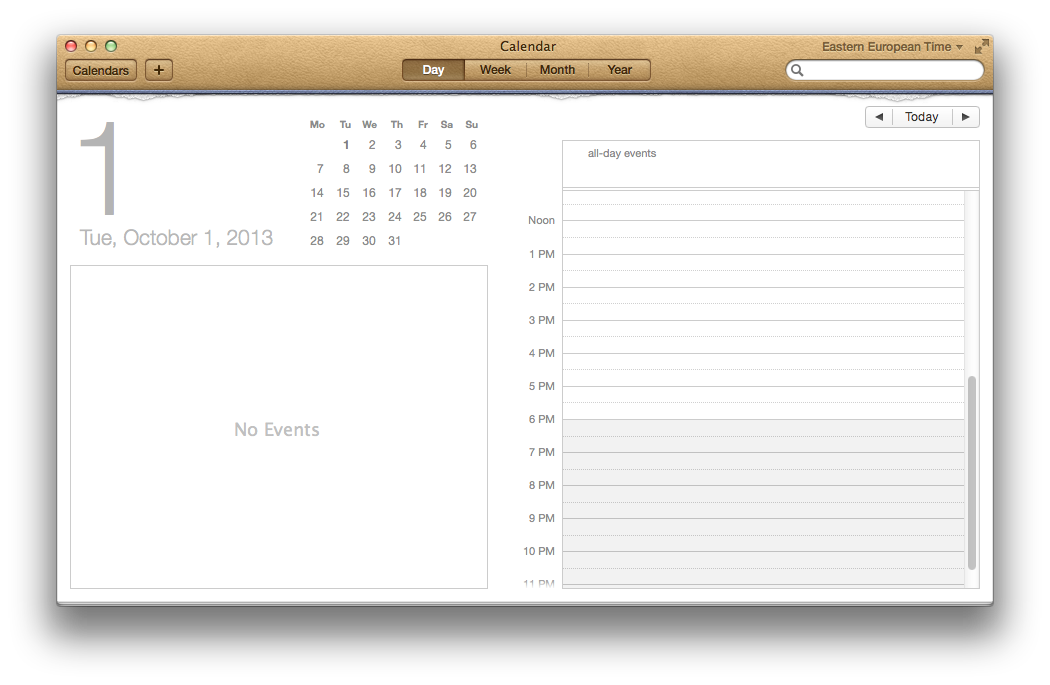 2009–2010
web 2.0. і HTML5
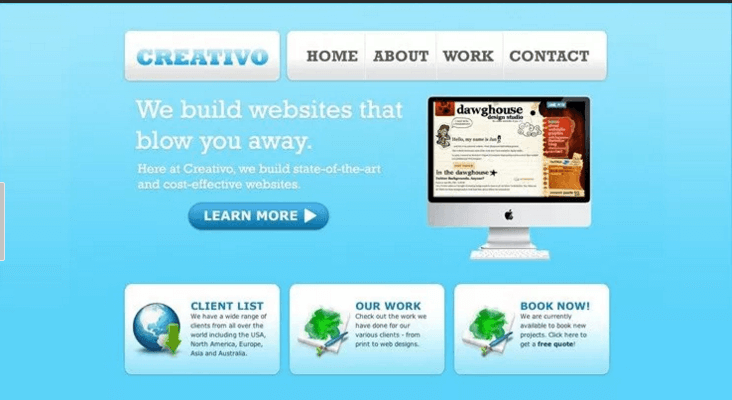 Вихід HTML5 – мовою програмування, яка в однаковій мірі добре зрозуміла як для людей, так і для пошукових машин.
ВЕБ 2.0
інформаційні технології, які дозволяють користувачам створювати та поширювати власний контент у всесвітній павутині
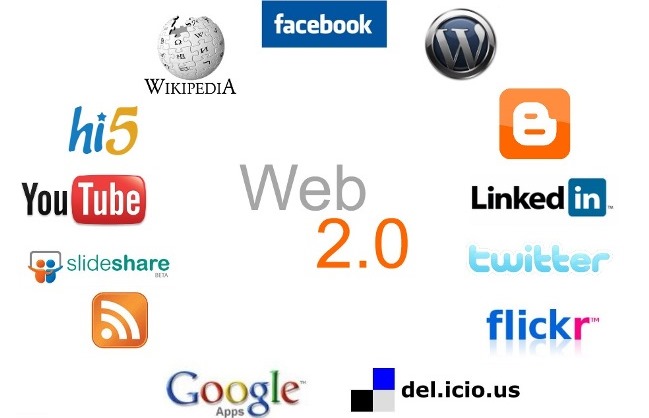 2011–2012
скевоморфізм на троні, зародження флета
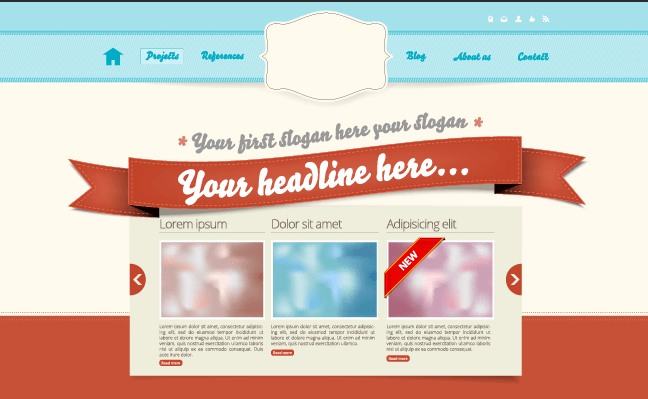 Реалізм у візуальному виконанні сайтів.

Сайти не ріжуть очі, сприймаються легко, не відволікають користувача від здійснення цільової дії.
Flat UI Design
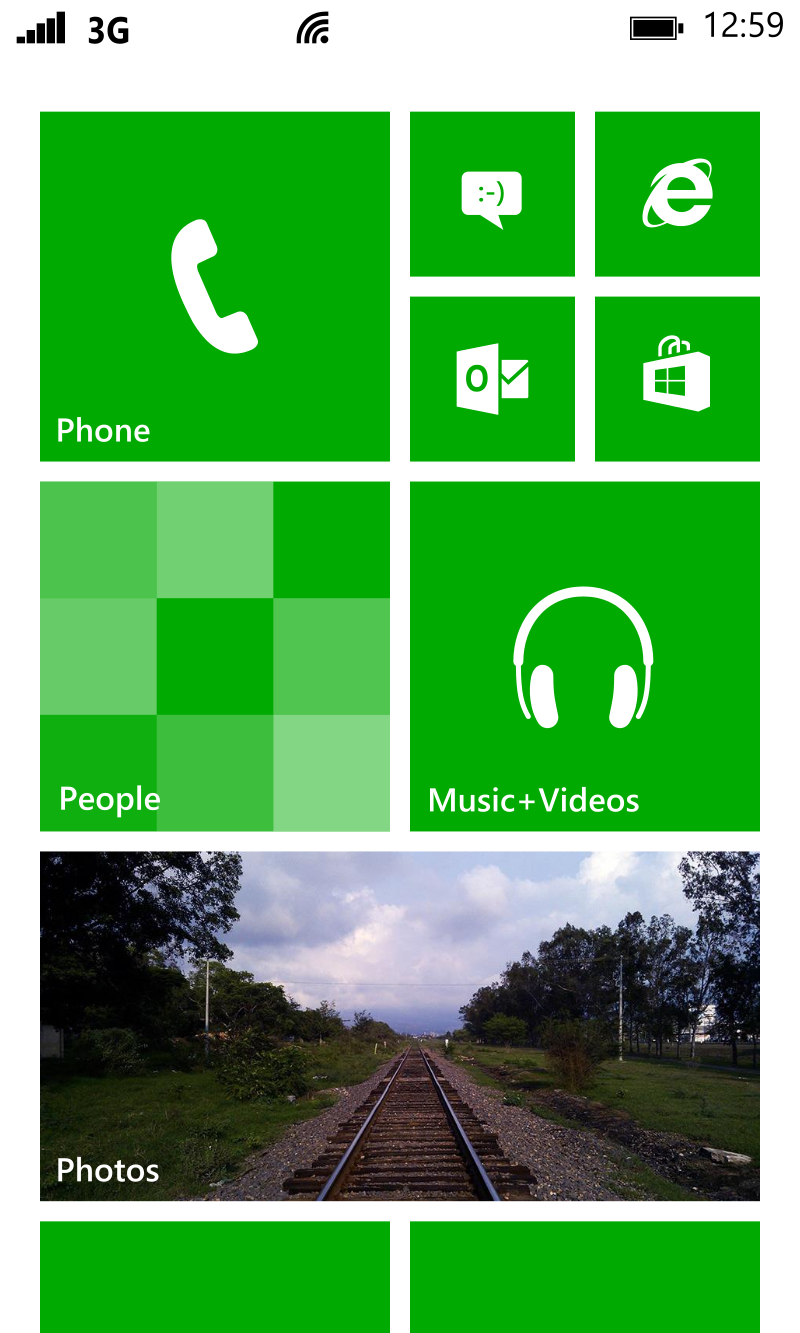 ПЛАСКИЙ ДИЗАЙН - мінімалістичний підхід до дизайну об'єктів, який підкреслює зручність використання, більшою мірою орієнтований на кінцевого користувача
2013–2014
флет проти скевоморфізму, 
поява Google Material Design
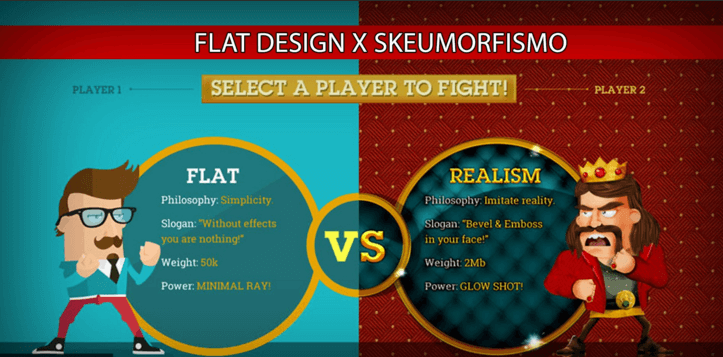 Флет стає трендом № 1.

Google Material Design народжується semi-flat — актуальний на сьогодні стиль, який поєднує в собі риси плоского й натуралістичного візуального оформлення.
Google Material Design
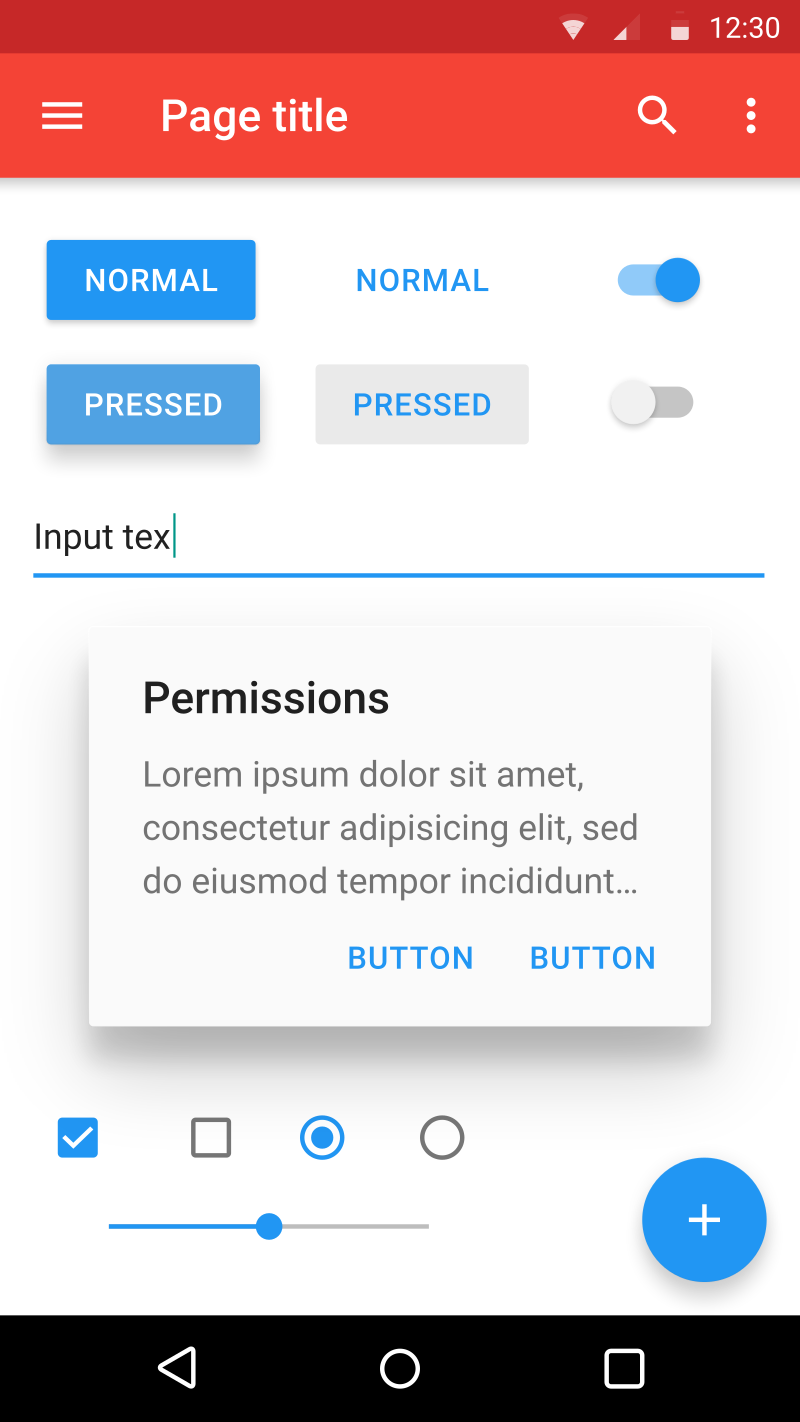 МАТЕРІАЛЬНИЙ ДИЗАЙН - принципи дизайну сайтів, програмного забезпечення і застосунків, а також правила дизайну інтерфейсів для операційної системи Android від компанії Google
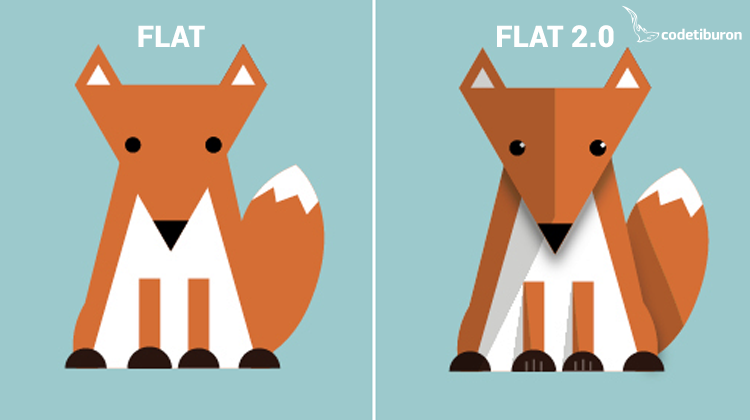 2015–2018
поява semi-flat, UX / UI, час анімації й інтерактиву, великої типографіки й об’ємних тіней
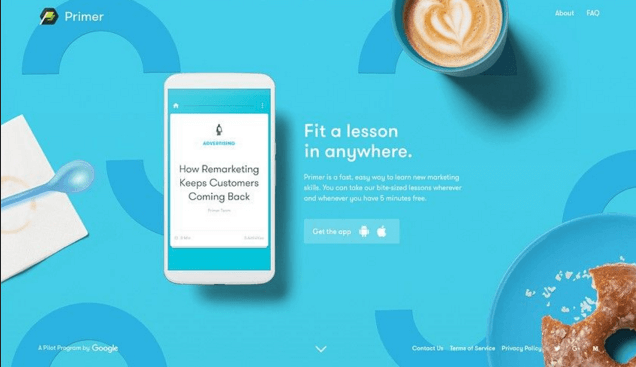 Сучасний сайт — той, сценарій якого максимально залучає користувача у взаємодію з конкретним інтерфейсом.
UX / UI
UX — User Experience («враження користувача»). Це враження, що отримує користувач від роботи з інтерфейсом 

UI — User Interface («користувацький інтерфейс») — те, як виглядає інтерфейс

UX/UI дизайн — це проектування будь-яких користувацьких інтерфейсів, в яких зручність використання так само важливе як і зовнішній вигляд
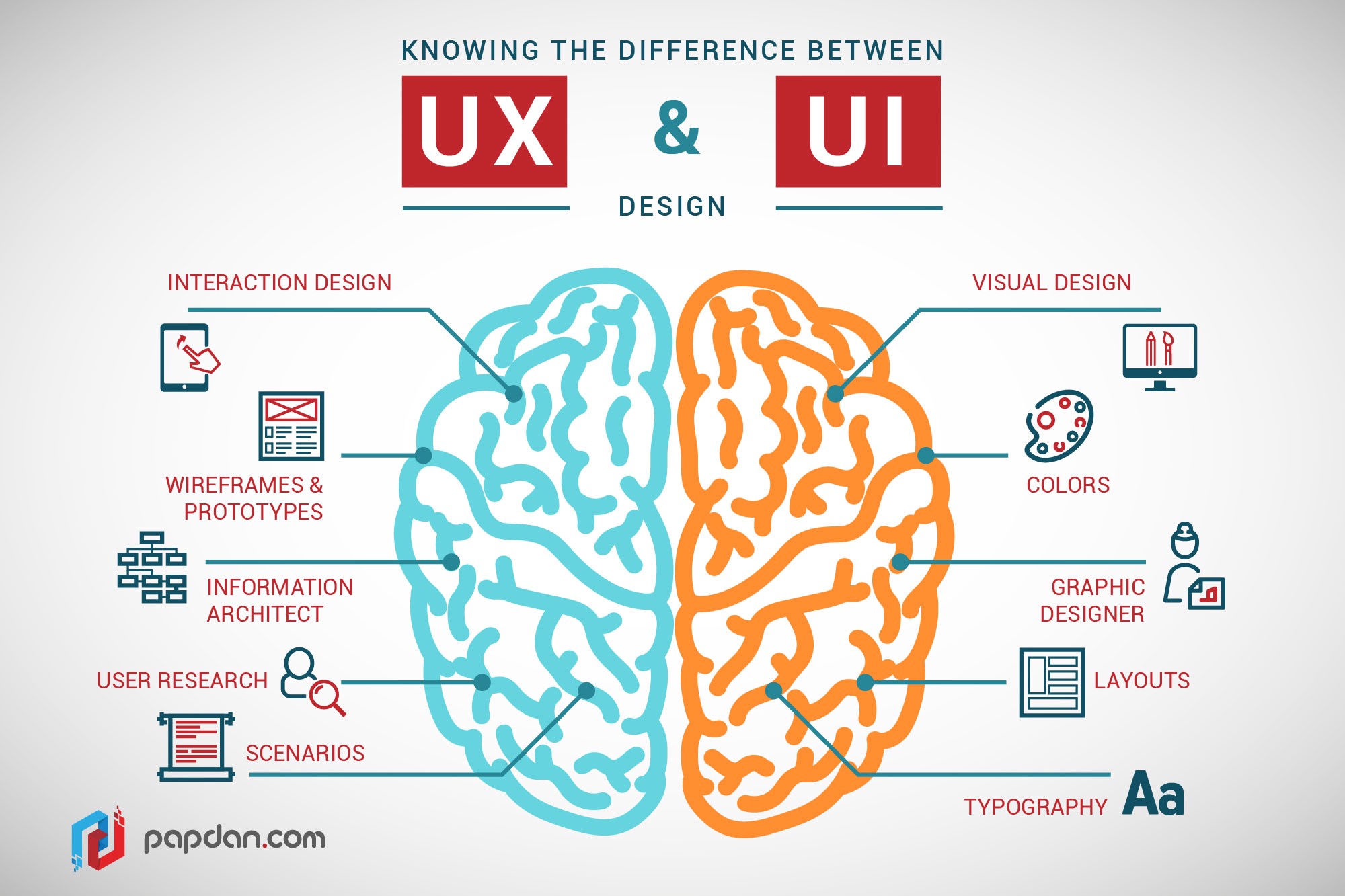 2019+
або далі буде
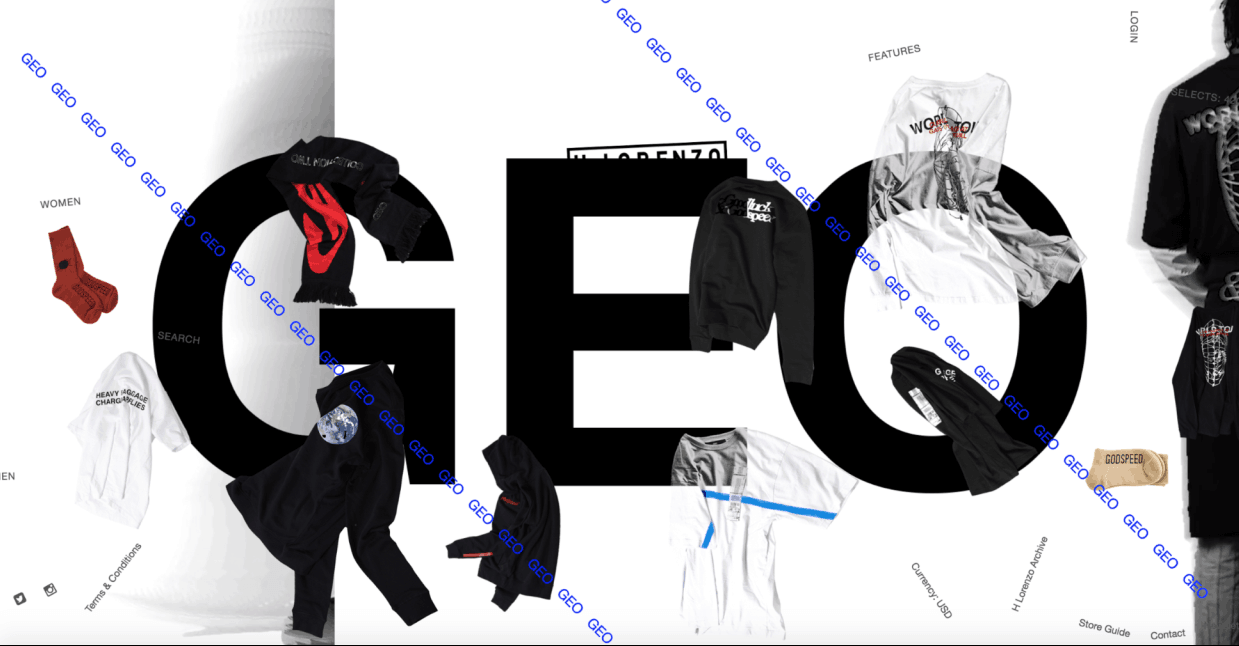 МАЙБУТНЄ ЗА МІНІМАЛІЗМОМ, ОРИГІНАЛЬНІСТЮ І ПРОДУМАНІСТЮ ДИЗАЙНУ
2019+ або далі буде
Втілення креативу та оригінальності. 
Ілюстрації на головній сцені. 
Прощання з фото, нове вітання гіфкам. 
Більш органічні й обтічні форми і кнопки. 
Контрастні, вібруючі за своїм поєднанням кольори. 
Більш об’ємні інтерації й анімації. 
Оригінальні, часто автоматичні переходи між сторінками.
Паралакс актуальний. 
Мінімалізм, ставка на правильні шрифтові поєднання, максимум вільного простору на сайті. 
Великі, читабельні, жирні шрифти із засічками. 
Плаваюче меню й ніякої статики, ніякого закріплення. 
Правильно інтегровані відео. Це означає так, що користувачеві відразу й не зрозуміло буде, звідки в цьому місці виникло відео.
UX-контент, який у назвах, блоках, формах, кнопках зливається зі створеним користувацьким сценарієм.